Boy Tales of Childhood by Roald Dahl
LO: To read for understanding and sequence events in a chapter.
ST: I can use details from the text to storyboard events from the text.
Let’s read! Turn to page 50 in your book, we will read up to page 58.
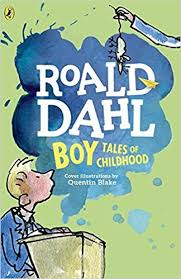 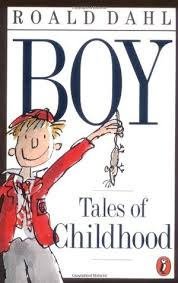 Script writing: How do you write a script?
What do you include in a script?
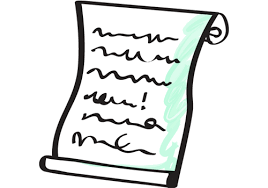 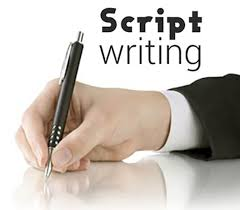 Task 1: What do you think Mrs Dahl said to Mr Coombes in his office? Write a script for their conversation.
Mrs Dahl:
Mr Coombes:
Mrs Dahl:
Mr Coombes:
Mrs Dahl:
Mr Coombes:
Mrs Dahl:
Mr Coombes:
Mrs Dahl:
Mr Coombes:
Mrs Dahl:
Be ready to read your script to the class in pairs.
Task 2: Using your template storyboard events in this chapter.